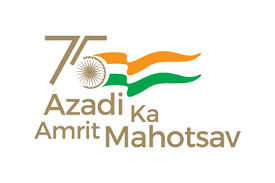 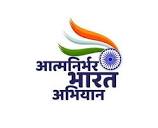 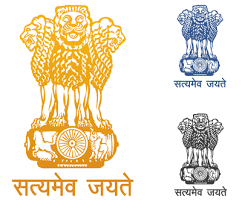 National Centre for Communication SecurityDepartment of TelecommunicationsMinistry of CommunicationsGovernment of India
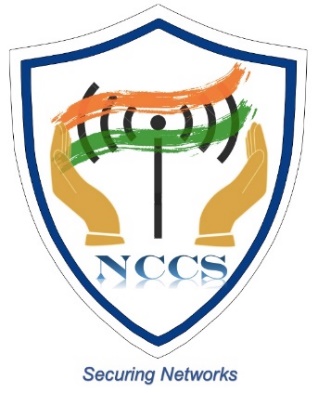 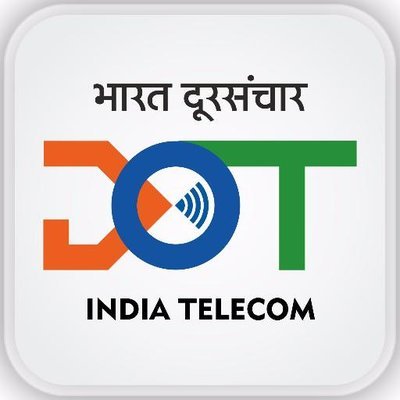 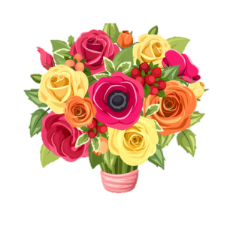 ITSAR - Approach to Security Testing of the Telecom Equipment and it’s Environment
WORKSHOP ON “Essentials Of Telecom Security Testing - A Tools & Testers Perspective- Part 1” 
					19-June-2024 (Wednesday)
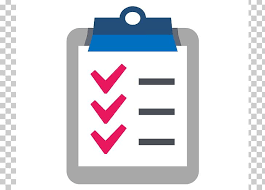 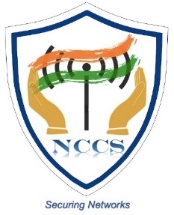 Contents
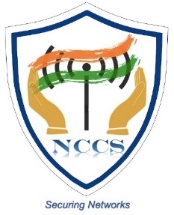 Overview - Cybersecurity
Cyber security definition as per ITU-T X.1205 (04/2008) comprises of -
Security is not one size fit for all situation, the needs are unique and different
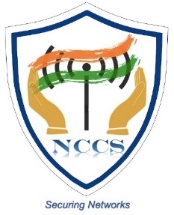 End to End Security
End to end security solution for Telecom Networks can be addressed with layered approach. Further security planes can address specific security challenges
End User Plane
Control Plane
Management Plane
Evolution of security
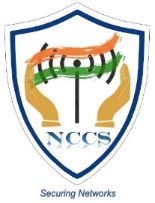 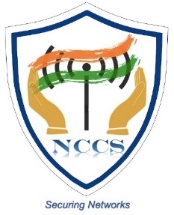 [Speaker Notes: https://www.syntaxtechs.com/blog/cyber-security-vs-network-security-clarifying-the-concepts#h1
2. https://www.geeksforgeeks.org/what-is-information-security/]
Importance of Telecom Network Security
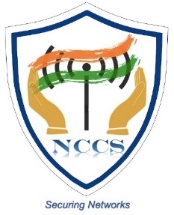 Cybersecurity is a concern for Telecom Networks as well
Applications are run on top of the layered Networks 
Present day communication networks need resilient approach as the scope, variety and complexity of current cybersecurity threats are increasing exponentially
Telecom Service Providers need comprehensive plans to address security concerns
The computing power is moving from Core to Edge making it much more complex to address the security concerns. 
The emerging technologies like 5G, 6G, Open RAN etc.,  are generic in nature with open architecture with Commercially Off The Shelf (COTS) devices. 
The Networks are being deployed in Virtual/ Cloud Environment.  
5G is the first generation massive Machine Type Communication (mMTC) technology (IoTs, Drones, Smart City Gadgets etc.)
Use cases like Health sector, Power, Agriculture, Industry 4.0, Smart City etc., will heavily depend on 5G and beyond technologies
Security Framework for Telecom
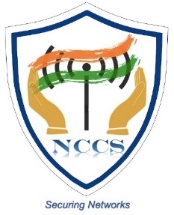 NDCP-2018 proposes to address the security concerns of the country through development of security standards for Telecom Equipment and Devices and permit the deployment of only the safe and certified equipment

To realize this objective, NCCS & TEC have been mandated to develop standards, testing and certification eco system in the country
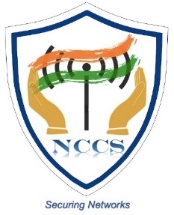 Regulatory Framework
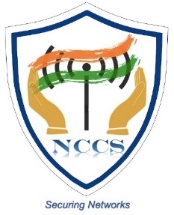 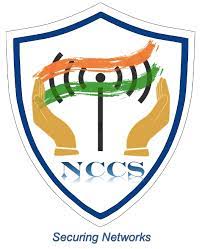 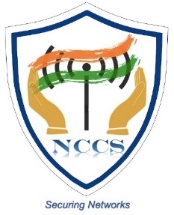 OBJECTIVES OF NCCS
Developing Indian Telecom Security Assurance Requirement (ITSAR), Test Schedules Test procedures (TSTP) for Telecom Equipment.
Designating Telecom Security Testing Laboratories (TSTLs) for testing ITSARs and TSTPs.
Oversight of testing performed by the designated TSTLs and evaluation of the test results from TSTLs. 
Issuing security certificate for the successfully tested Telecom Equipment.
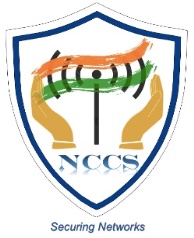 Communication Security Certification Scheme (ComSeC)
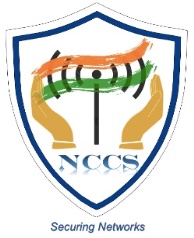 Background
UNIFIED LICENSE

“ The LICENSEE shall induct only those network elements into its telecom network, which have been got tested as per relevant contemporary Indian or International Security Standards e.g. IT and IT related elements against ISO/IEC 15408 standards, for Information Security Management System against ISO 27000 series Standards, Telecom and Telecom related elements against 3GPP security standards, 3GPP2 security standards etc. 
The certification shall be got done only from authorized and certified agencies/ labs in India or as may be specified by the Licensor.”
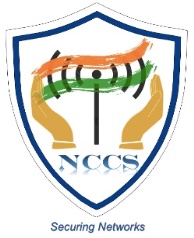 MTCTE SCHEME
In exercise of the powers conferred by section 7 of the Indian Telegraph Act, 1885 (13 of 1885), the Central Government amended the Indian Telegraph Rules, 1951 to insert Rule 528 to 537 in Part XI under the heading Testing & Certification of Telegraph on 05-09- 2017 to be effective from 01-10-2018. The new rules provide that every telecom equipment must undergo prior mandatory testing and certification.

TEC has come out with the Procedure for Mandatory Testing and Certification of Telecommunication Equipment (MTCTE) in Oct’2018 to implement these rules.
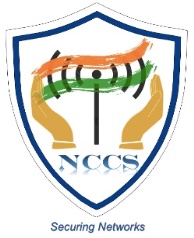 MTCTE SCHEME
Essential Requirements specified:

EMI/EMC
Safety
Technical requirements                       
Other requirements.

Security requirements will be handled by a separate unit in DoT (NCCS)
Will be handled by TEC
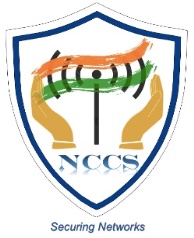 Communication Security Certification Scheme (ComSeC)
Mandatory testing and certification in respect of Security requirements is being implemented through a Scheme titled ‘Communication Security Certification Scheme’ (ComSeC).

 
Objectives of the scheme

To develop country specific security standards, processes and specifications

To develop testing and certification eco-system.

To ensure Telecom network elements meet security assurance requirements.

To ensure compliance of regulatory requirements pertaining to security testing
[Speaker Notes: 1713950+1006280=]
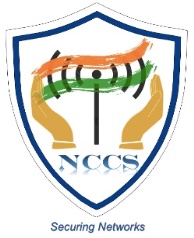 Communication Security Certification Scheme (ComSeC)
The scope of certification covers all types of telecom equipment to be sold in India and to be connected to Indian telecom network, after the date of effect of this scheme, for which ITSAR is available and is in force.

National Centre for Communication Security (NCCS) is responsible for implementation of this scheme. 

NCCS is headed by Sr.DDG who is also the Scheme Controller

Sr.DDG/ Scheme Controller is assisted by three divisions each headed by a DDG-

Security Assurance Standards (SAS) Division 
Security Lab Recognition/Designation (SLR) Division 
Security Certification (SC) Division
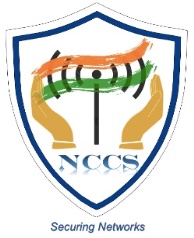 Communication Security Certification Scheme (ComSeC)
Scheme provides for:

Preparation and publication of various process documents for the three division of NCCS to carry out their tasks.

Preparation and publication of ITSARs based on country specific security requirements, International Standards and consultations with stakeholders such as OEMs, TSTLs, TSPs, Academic institutes, Industry and Government bodies.

Designation of Labs as TSTLs after satisfactory evaluation of their application and competency of the lab to perform the security testing as per ITSAR. The labs from private and public sector can be designated as TSTLs . 

The designation is valid for a period of 3 years.
[Speaker Notes: 1713950+1006280=]
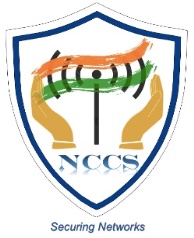 Communication Security Certification Scheme’ (ComSeC)
Scheme also provides for:
Issue of Security Certificate for a Telecom equipment after evaluation of test results submitted by TSTL chosen by the applicant viz., OEM, TSP, Importer etc.  Certificate is valid for 10 years or till the equipment is modified, whichever is earlier.

Renewal and modification of certificates issued to TSTLs and the equipment.

Issue of temporary certificates to facilitate quick deployment of software patches like updates and upgrades.

Collection of fee for designation of TSTLs and certification of equipment.
Contd…
[Speaker Notes: 1713950+1006280=]
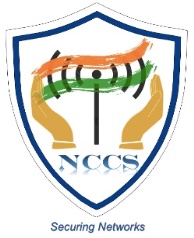 Communication Security Certification Scheme’ (ComSeC)
Scheme also provides for :

Dispute resolution mechanism for various process under the scheme.

Surveillance to ensure compliance to scheme requirements.

Dealing with non-confirmity and contraventions.
[Speaker Notes: 1713950+1006280=]
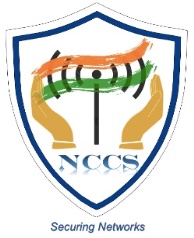 Security Testing Framework
Policy Formulation
DRDO
DOT
MeiTY
Other Ministries
Research Institute
Scheme Controller
Sr DDG NCCS
SAS Division 
ITSAR
Policy Pronouncement
TSTL Module
Lab Recognition
Certification Division
Security Certification Division
Policy Implementation
Policy Execution
Test Lab - 3
Test Lab - 1
Test Lab - 2
Vendor - Telecom
Vendor - Mobile
Vendor – 4G
MTCTE(SC Portal) 
Single Window
Security Certification Process
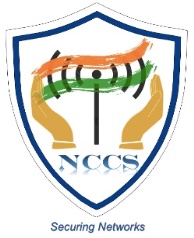 Preparation and publishing of equipment specific ITSAR.
Designation of TSTLs by NCCS as per designation scheme.
Applicants intending to get their equipment certified will register on MTCTE portal.
After registration, the Applicant can choose a designated TSTL for security testing of his equipment against the applicable ITSAR. 
TSTL will conduct the requisite testing under the supervision of a validator from NCCS. 
After completion of the testing, test reports will be submitted by the TSTL for evaluation and security certification by NCCS.
On successful evaluation, security certificate will be issued.
Security Certification portal is being developed and existing MTCTE portal is being modified to implement a Single Window System for the implementation of ComSeC scheme.
[Speaker Notes: 1713950+1006280=]
APPLICANT
Registration of Applicant  and Submission of Application form through MTCTE portal
TEC
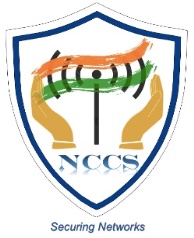 Certification process flow
Processing  and scrutinization of Application
Corrective Action by  Applicant
Acceptance of Application and documents by TEC
Payment of Applicable fee
Applicant Chooses the designated  TSTL in Portal
SC Division
TSTL accepts the request
TSTL
SC Division receives notification of acceptance
Appointment of Validator
Participation by Validator
TSTL starts the security testing against  corresponding chosen requirement
Submission of Security testing Report
Evaluation  of Report and Acceptance
Issue of Certificate
[Speaker Notes: 1713950+1006280=]
TSTL Designation Process
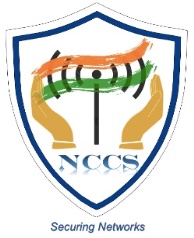 Prospective TSTL
Has capability to test Telecom equipment
Accredited by NABL for ISO/IEC 17025  (IT & Software discipline)
Submits Application along with supporting documents
Evaluation of Application by DA
Applicant is informed about Discrepancies/ Deficiencies
On-site Assessment
Applicant submits compliance to Discrepancies/ Deficiencies
Final Review
DA issues Designation Certificate
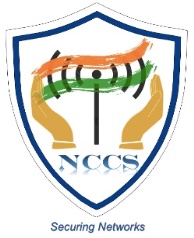 Indian Telecom Security Assurance Requirement (ITSAR)
[Speaker Notes: 1713950+1006280=]
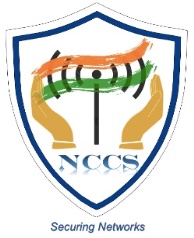 ITSAR PROCESS – Time period
DETAILS OF ITSARs PUBLISHED
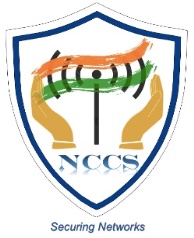 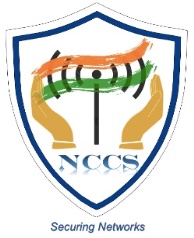 DETAILS OF ITSARs PUBLISHED
ITSARs IN PROCESS
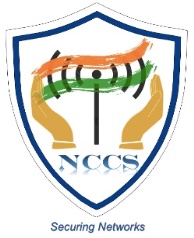 Draft Under Preparation : 
     a) e-SIM
     b) Network Next Generation Firewall/ IDS/ IPS 
     c) O-RAN - IITM (O-DU,O-CU,O-RU,RIC)

2. Under Stakeholder Consultation: 

     a) Lawful interception (LI) – IITB
     b) Disaggregated RAN – IITM (CU,DU,RRU)         
    c) IoT Devices (Smart Meter, Vehicle tracking device, Feedback device 		and surveillance camera)
     d) Revision of Crypto Controls
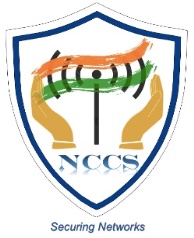 ITSAR Preparation - Issues
OEM’s concerns on a few clauses of ITSARs
OEM support for conducting tests on Device Under Test (DUTs)
Availability of personnel with required skills at operational level 
Up skilling and Advanced Trainings required
Need to participate in multi-lateral forums, developer forums to learn advancements in this niche area.
ITSARs are normally on network function basis. However, for the virtualization and infrastructure layer, Firewall, LIS etc security requirements are also being developed. 
Some of the Network Functions (NFs) are pertaining to specific use cases and are not being deployed immediately by TSPs
[Speaker Notes: 1713950+1006280=]
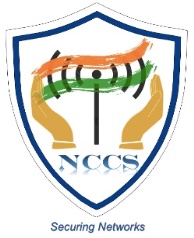 ITSAR Clauses
[Speaker Notes: 1713950+1006280=]
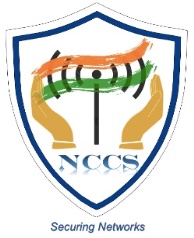 ITSAR Clauses
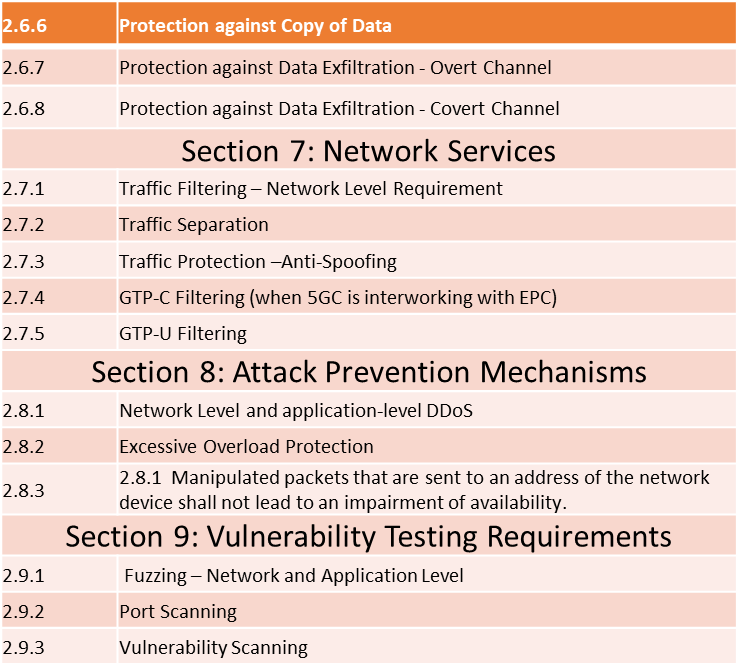 [Speaker Notes: 1713950+1006280=]
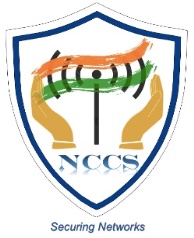 ITSAR Clauses
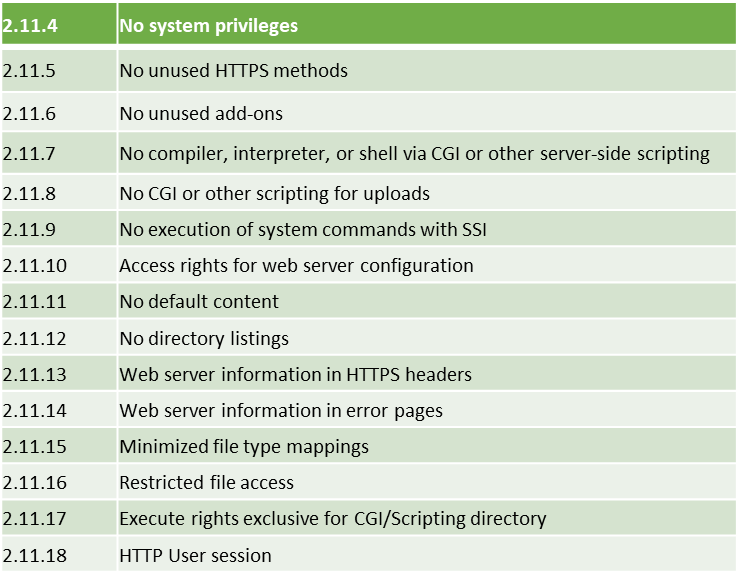 [Speaker Notes: 1713950+1006280=]
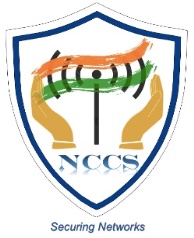 ITSAR Clauses
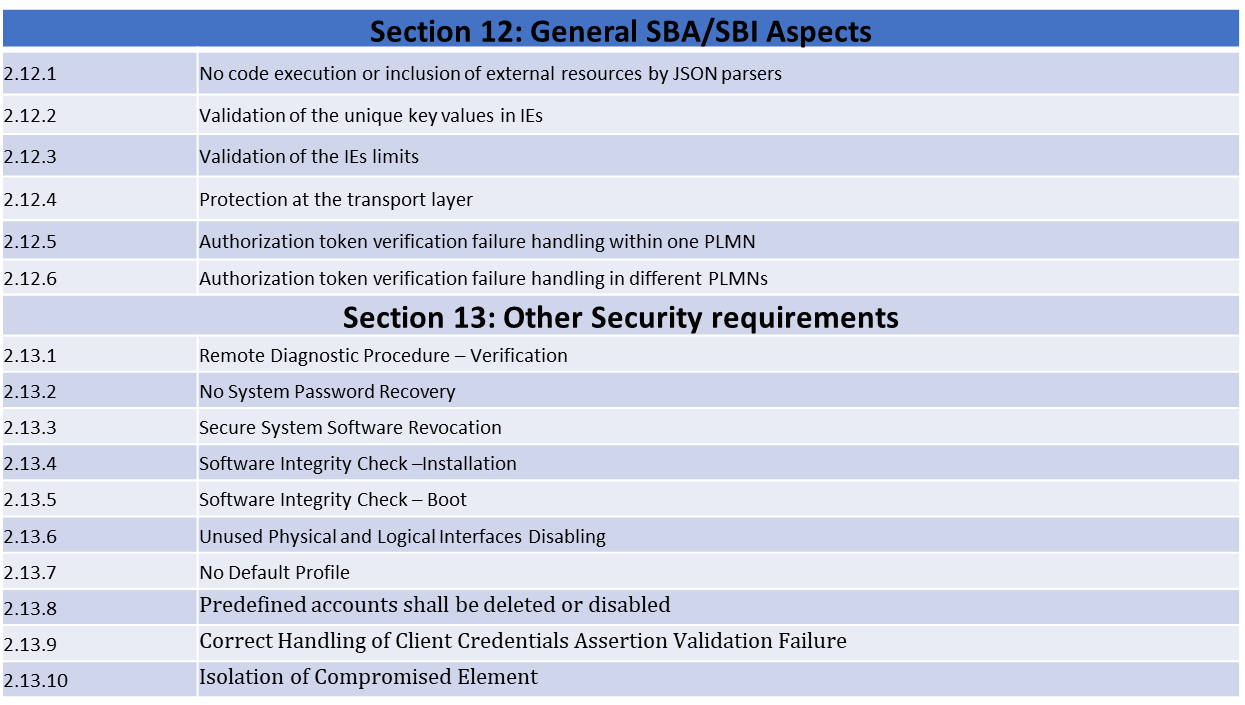 [Speaker Notes: 1713950+1006280=]
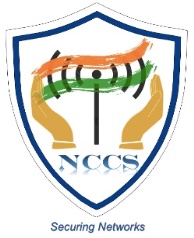 Telecom Security Testing Laboratories (TSTL) Designation Status
[Speaker Notes: 1713950+1006280=]
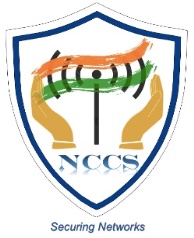 TSTLs Designated as on date
TSTLs Designation in progress
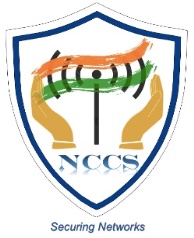 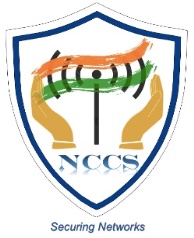 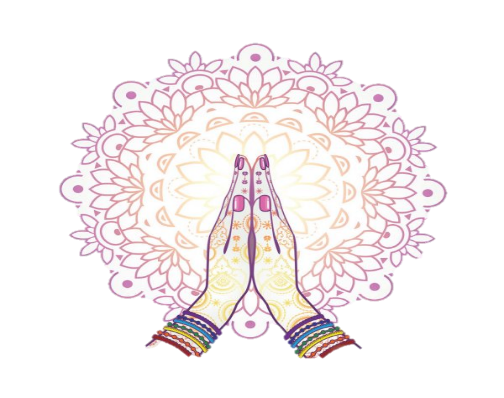 https://nccs.gov.in